OUVIDORIA
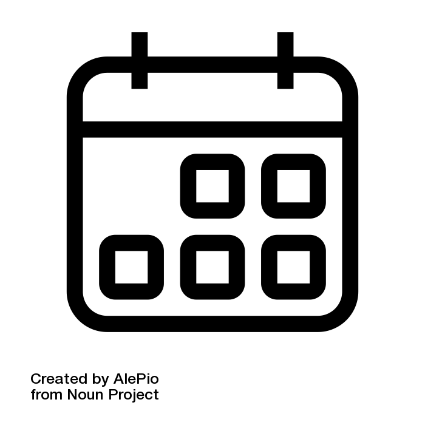 JUNHO 
2023
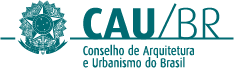 PROTOCOLOS
JUN 23
recebidos
31
concluídos
31
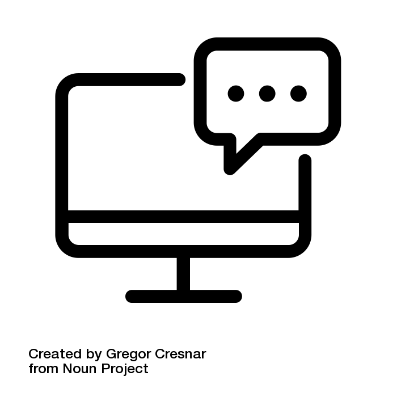 JUN
23
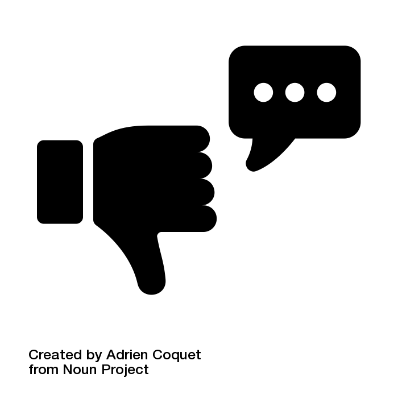 42%
Do total de 
demandas
RECLAMAÇÃO
reclamações a 
nível nacional
13
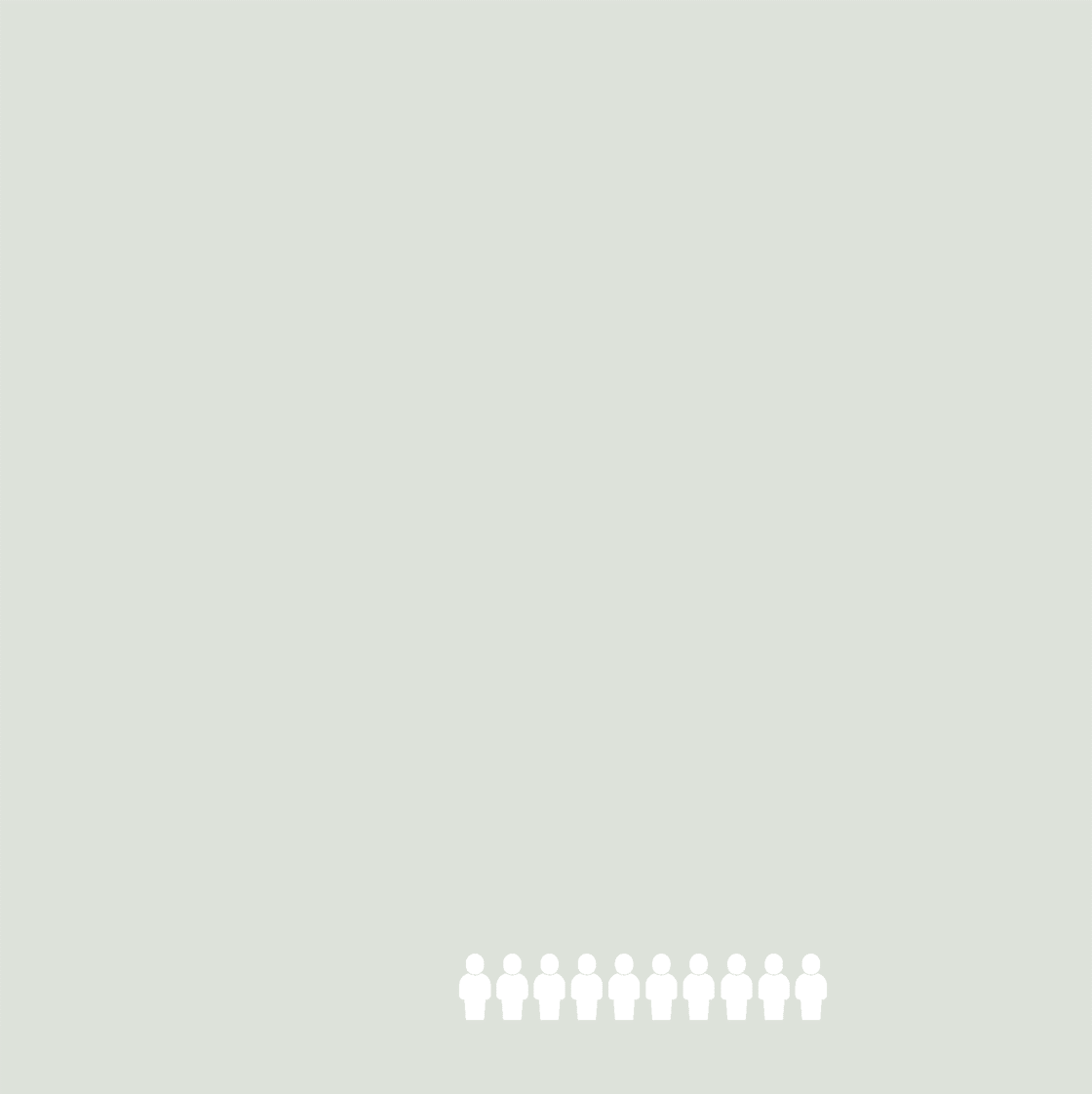 RECLAMAÇÃO
JUN 23
38%
foram sobre anuidade;
+ frequente
Suporte
Registro Profissional
dúvidas sobre anuidade são mais frequentes em junho
0% 
anônimos
JUN
23
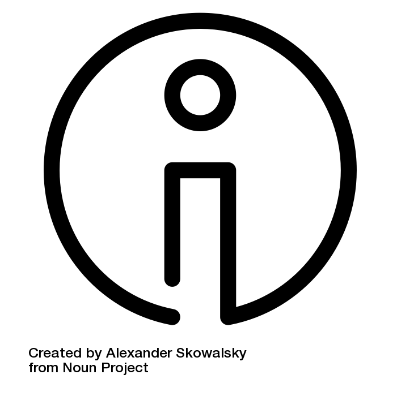 19%
do total de 
demandas
INFORMAÇÃO
pedidos de informação
6
INFORMAÇÃO
JUN 23
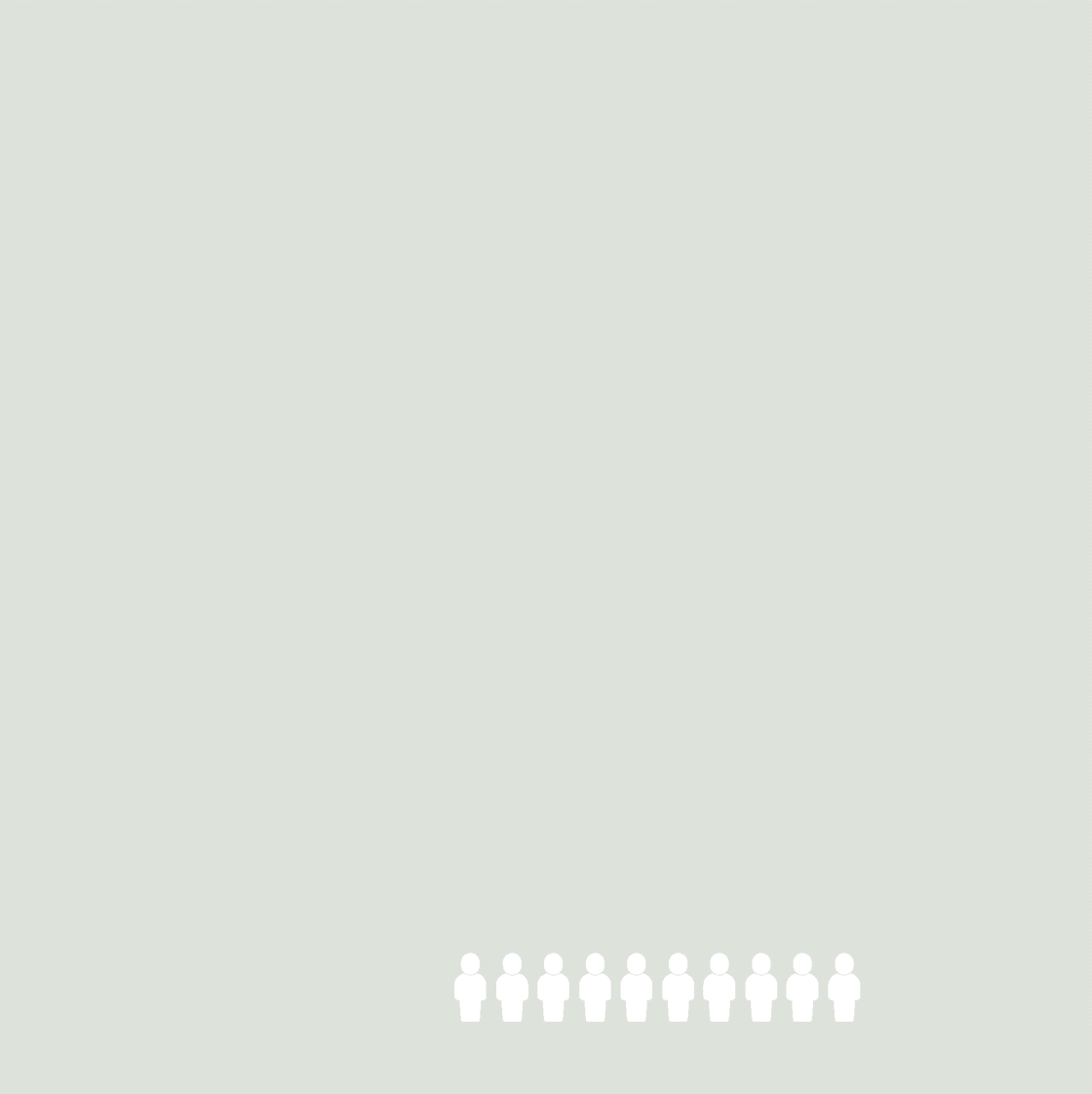 50%
foram assuntos gerais;
+ frequente

RRT
questões relacionadas à assuntos gerais foram dúvidas específicas
16% 
anônimos
JUN
23
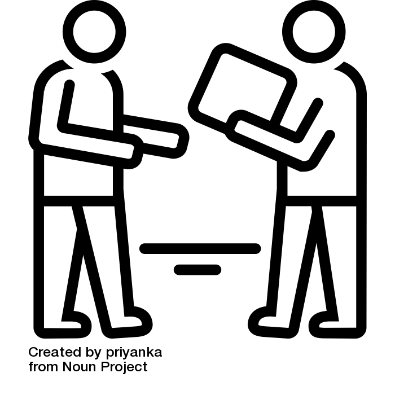 22%
do total de 
demandas
SOLICITAÇÕES
solicitações a 
nível nacional
7
SOLICITAÇÃO
JUN 23
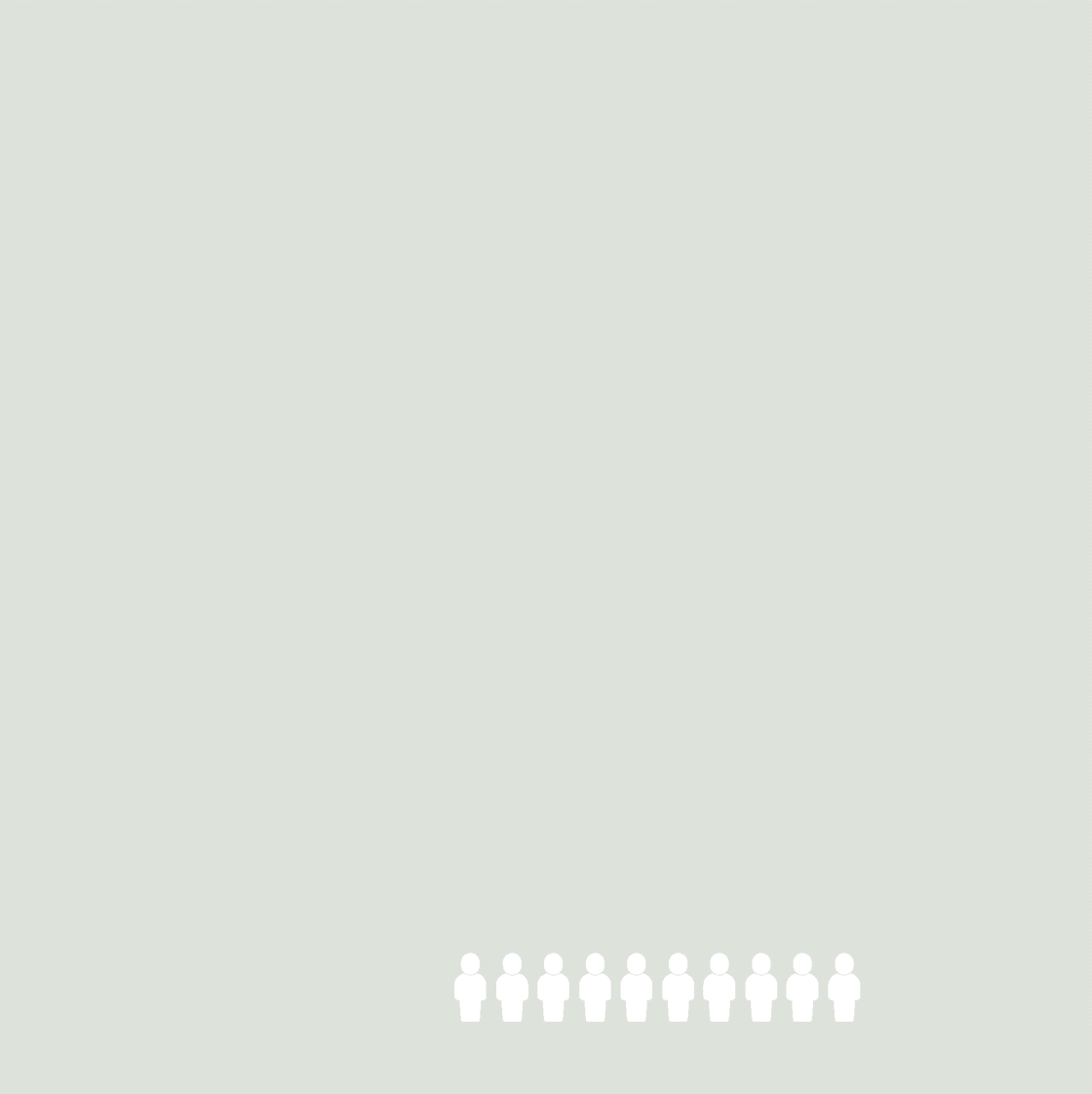 43%
foram assuntos gerais;
+ frequentes

anuidade
solicitações são mais frequentes quando o demandante não encontra a informação desejada nos portais do CAU
0%
anônimos
JUN
23
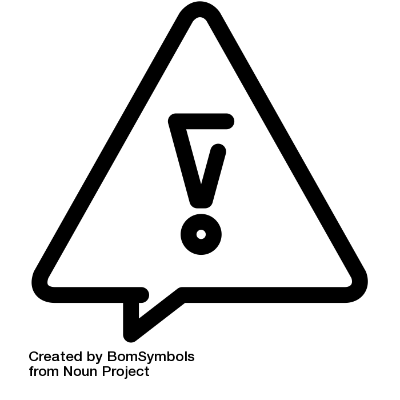 9%
do total de 
demandas
DENÚNCIA
protocolos cadastrados
3
DENÚNCIA
JUN 23
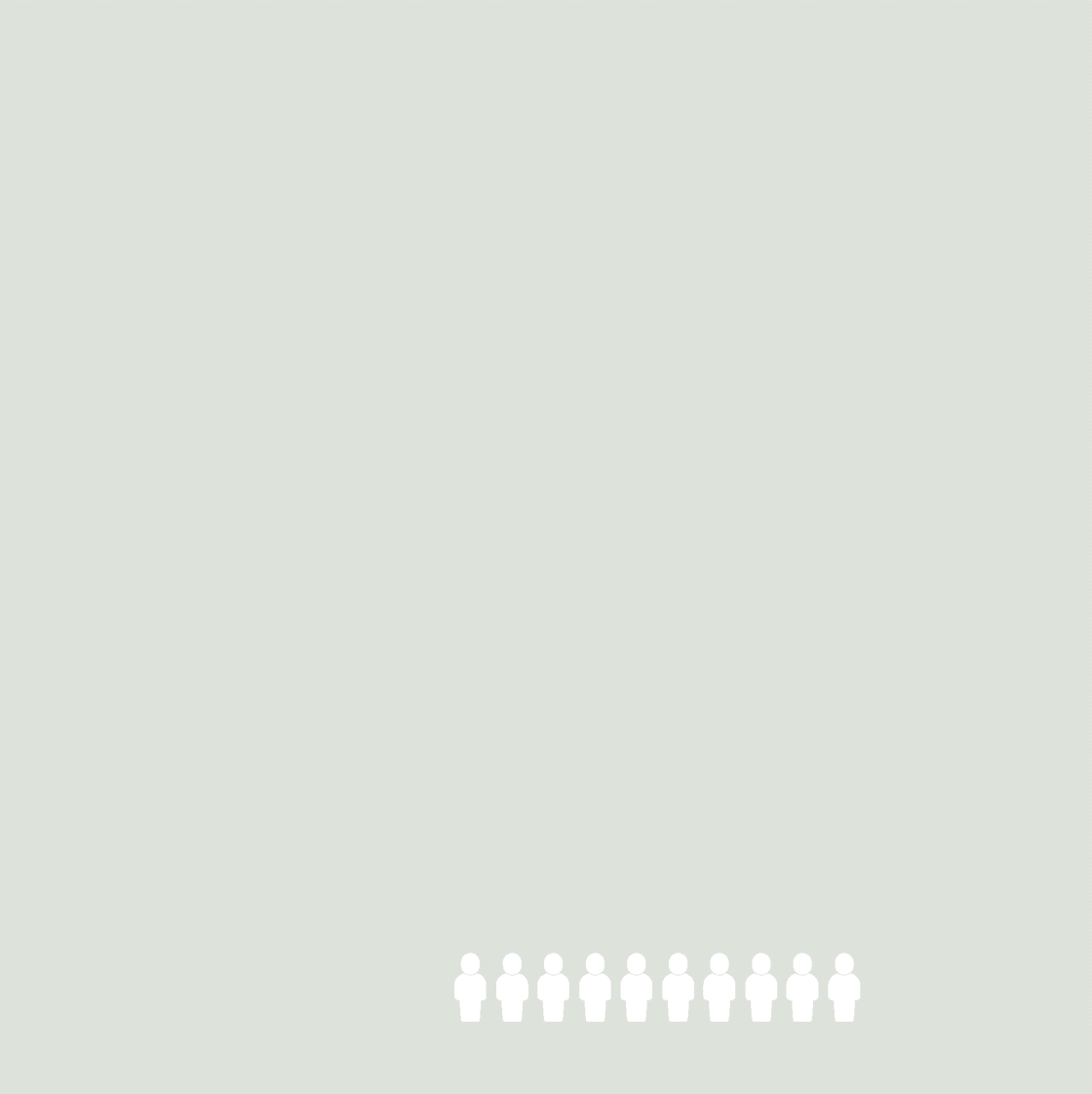 33%
foram denúncias contra arquiteto;
na maioria das vezes os demandantes que denunciam optam por não se identificar
0,3%
anônimos
JUN
23
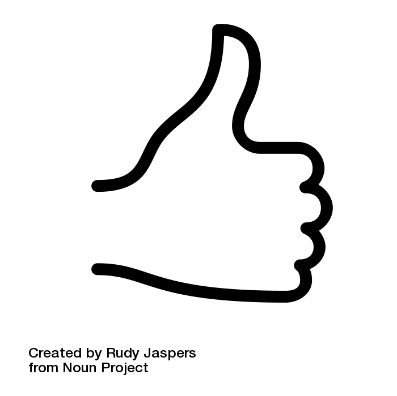 0%
do total de 
demandas
ELOGIOS
elogio enviado através do Canal
0
JUN
23
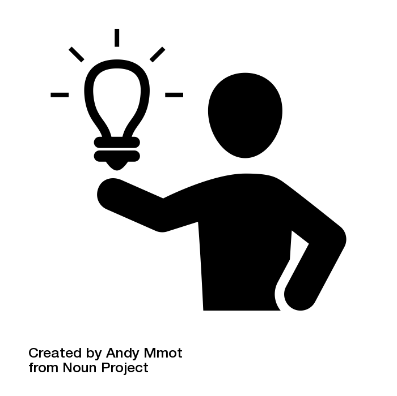 6%
do total de 
demandas
SUGESTÃO
sugestões enviadas 
a Ouvidoria
2
SUGESTÃO
JUN 23
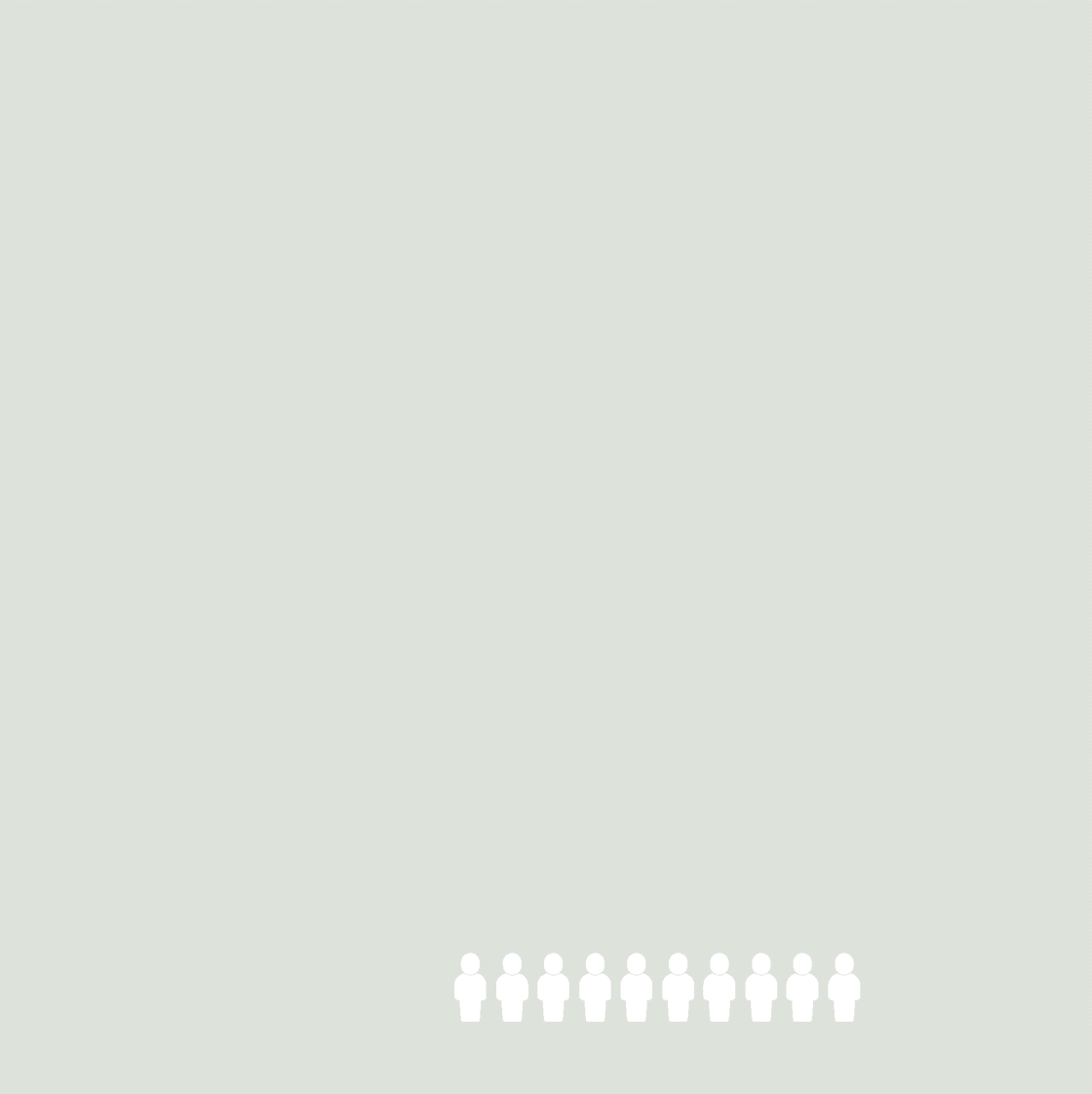 50%
Foi relacionado a RRT;
a maioria das sugestões são relacionadas a melhorias do sistema
0%
anônimos
JUN
23
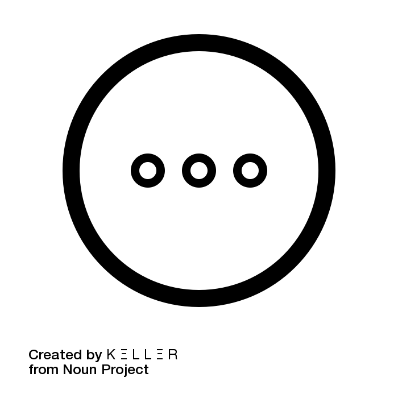 0%
do total de 
demandas
DIVERSOS
demandas categorizadas como assuntos diversos
0
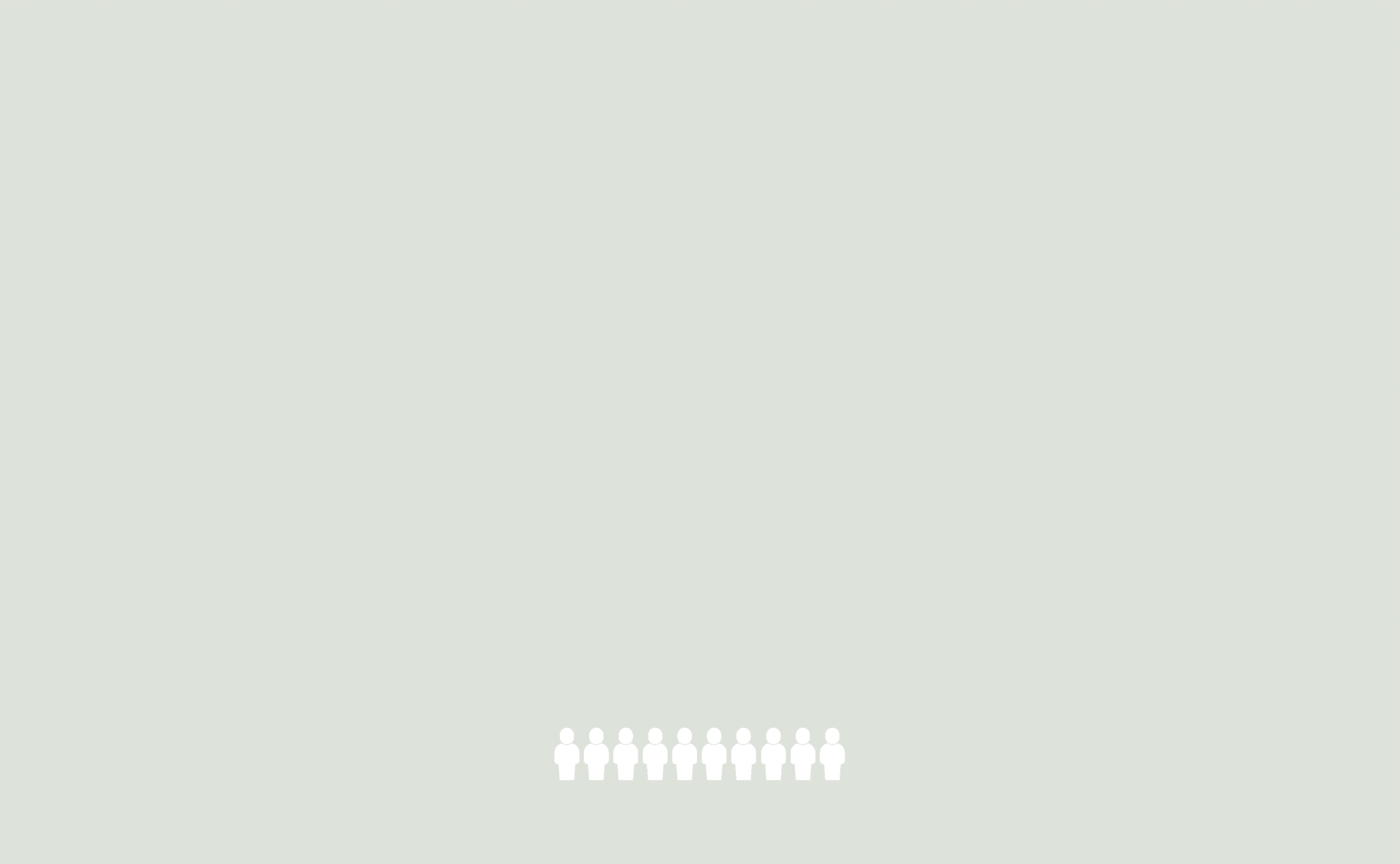 PERCENTUAL TOTAL
JUN 23
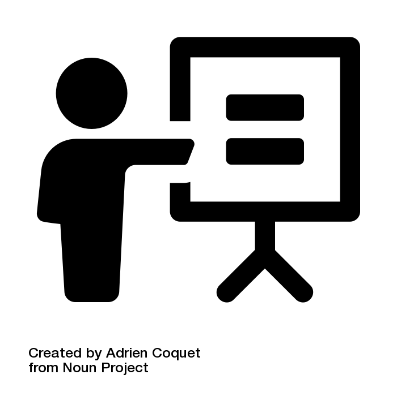 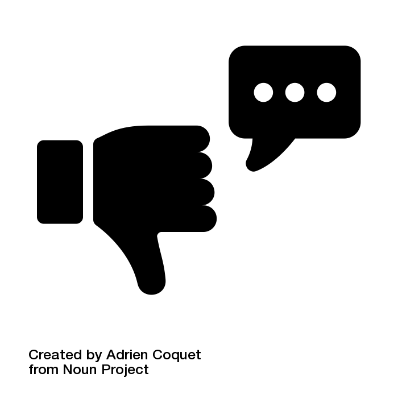 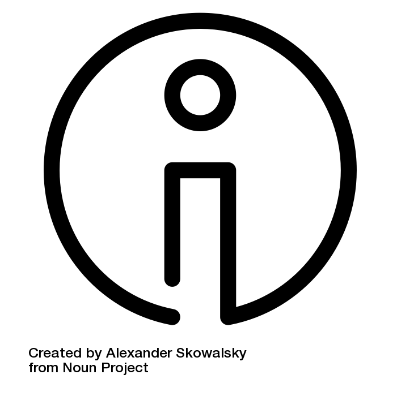 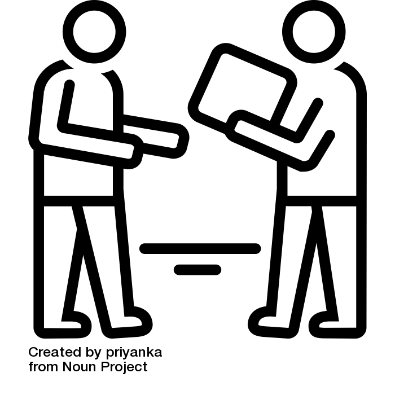 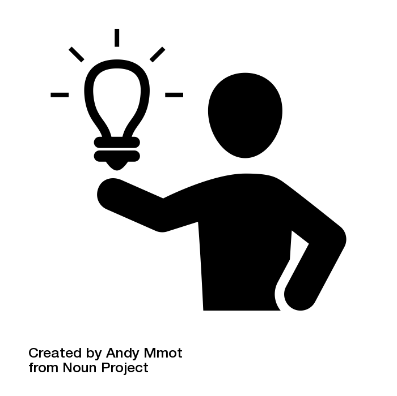 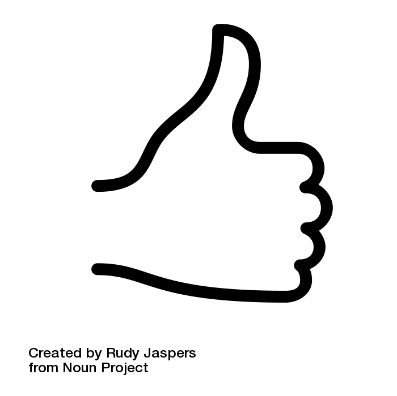 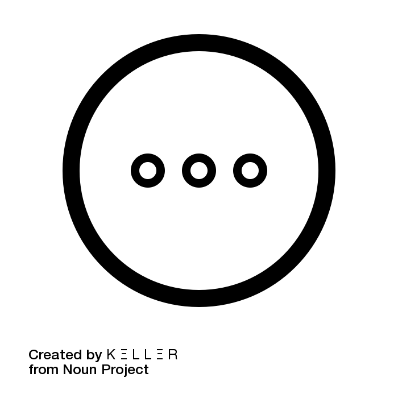 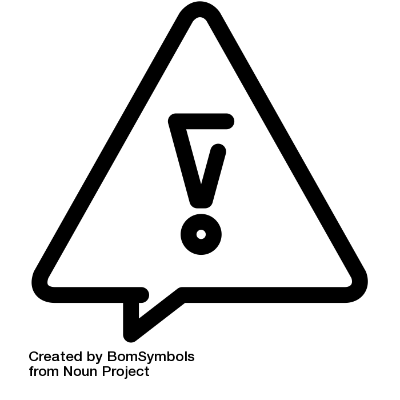 0,6% 
anônimos
NÚMEROS POR REGIÃO E ESTADO
JUN 23
SUDESTE
NORDESTE
7
8
CENTRO
OESTE
SUL
NORTE
2
10
4